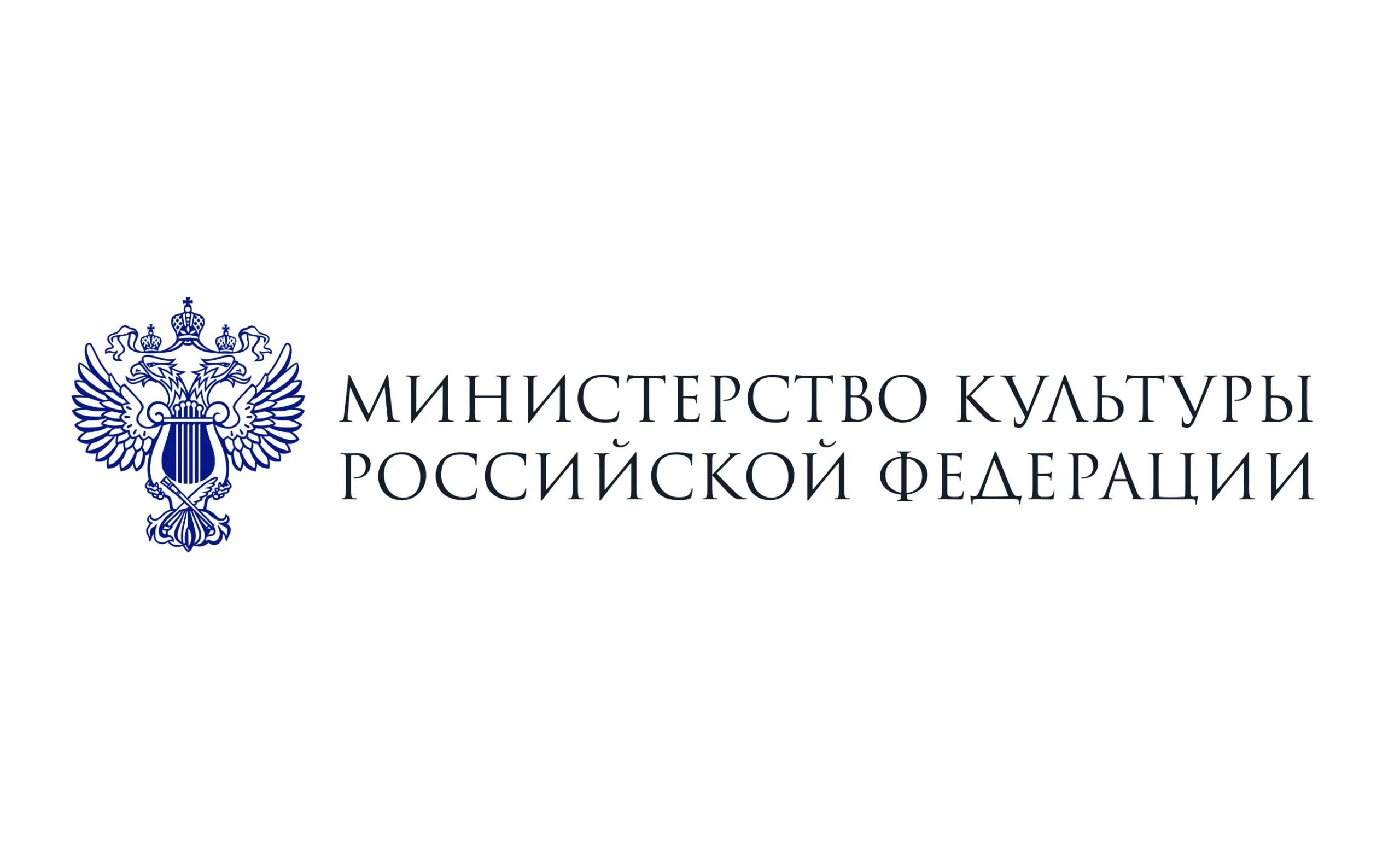 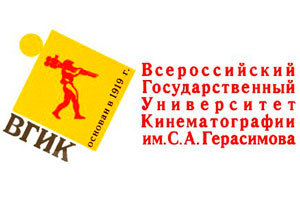 Результаты анкетирования научно-педагогических работников ВГИК по теме: «Удовлетворенность качеством образовательного процесса»
на период c 10.01.22 по 27.05.22
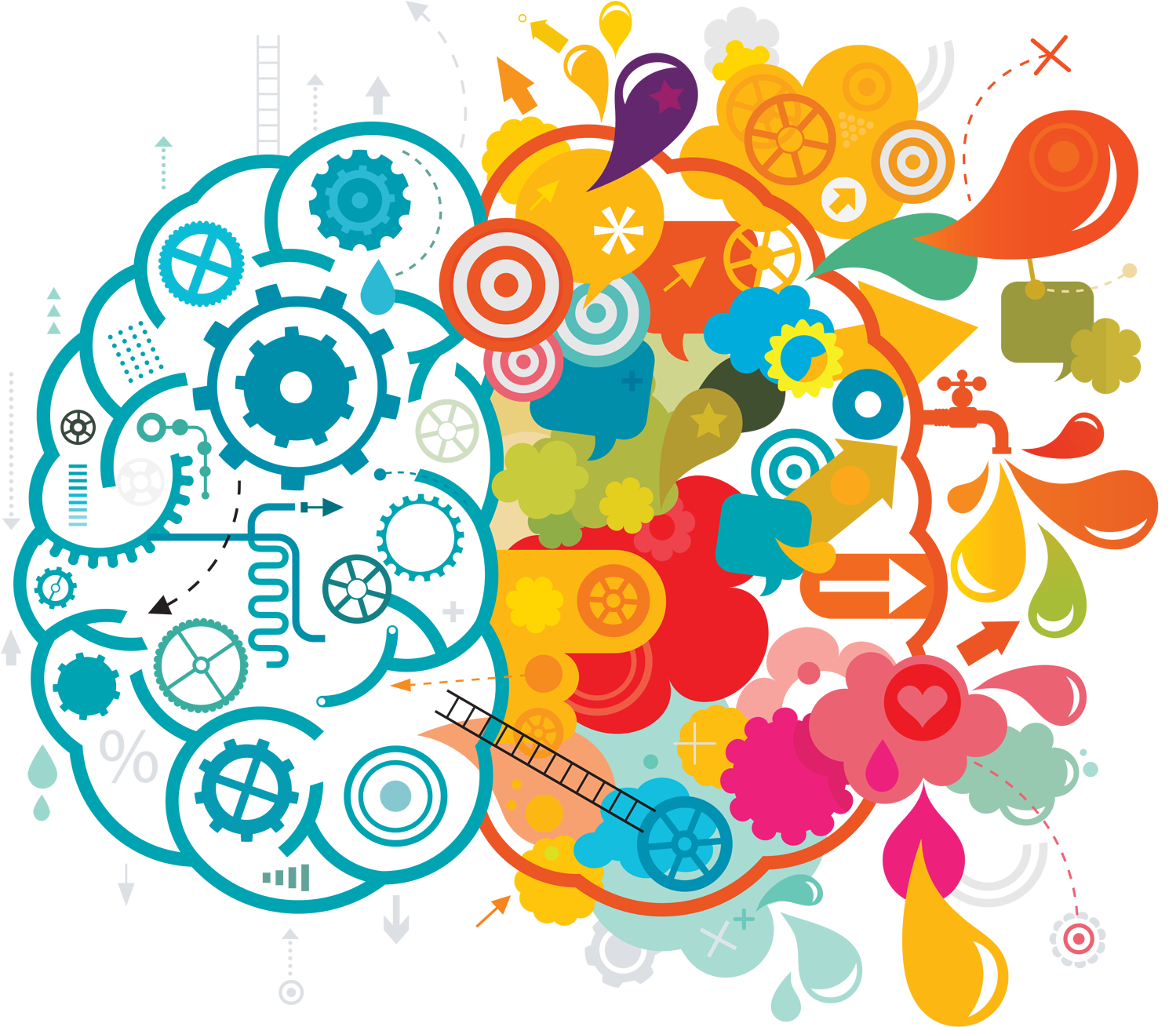 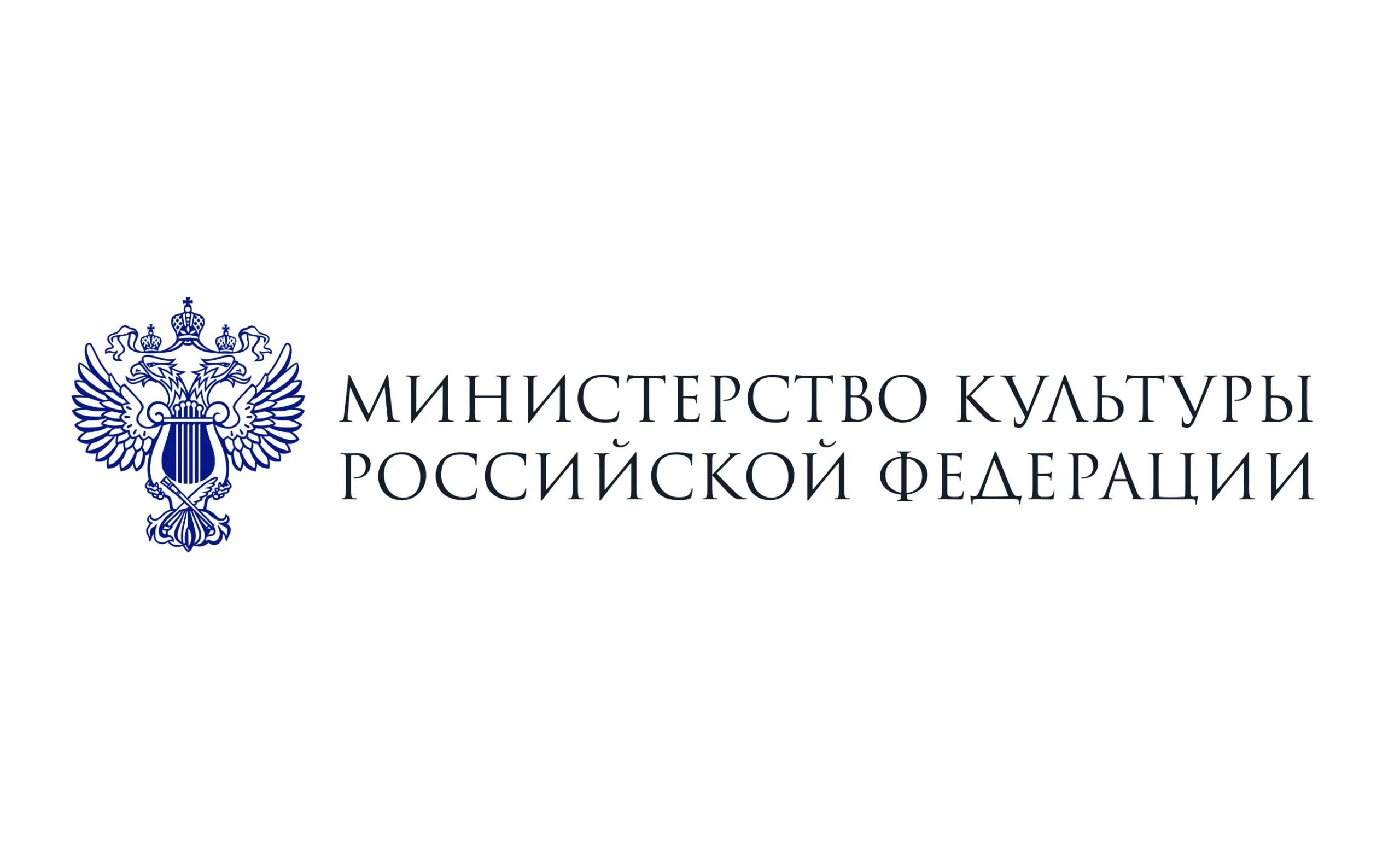 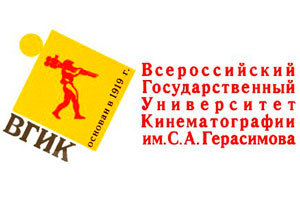 Цель онлайн-опроса: 
определение удовлетворённости предоставляемыми условиями деятельности и ресурсами; 
оценка уровня лояльности, приверженности и вовлечённости преподавателей ВГИК;
выявление результативности труда и субъективной оценки собственной конкурентоспособности НПР ВГИК. 

Объекты исследования – основные и сопутствующие условия деятельности,  обеспеченность ресурсами преподавателей ВГИК.
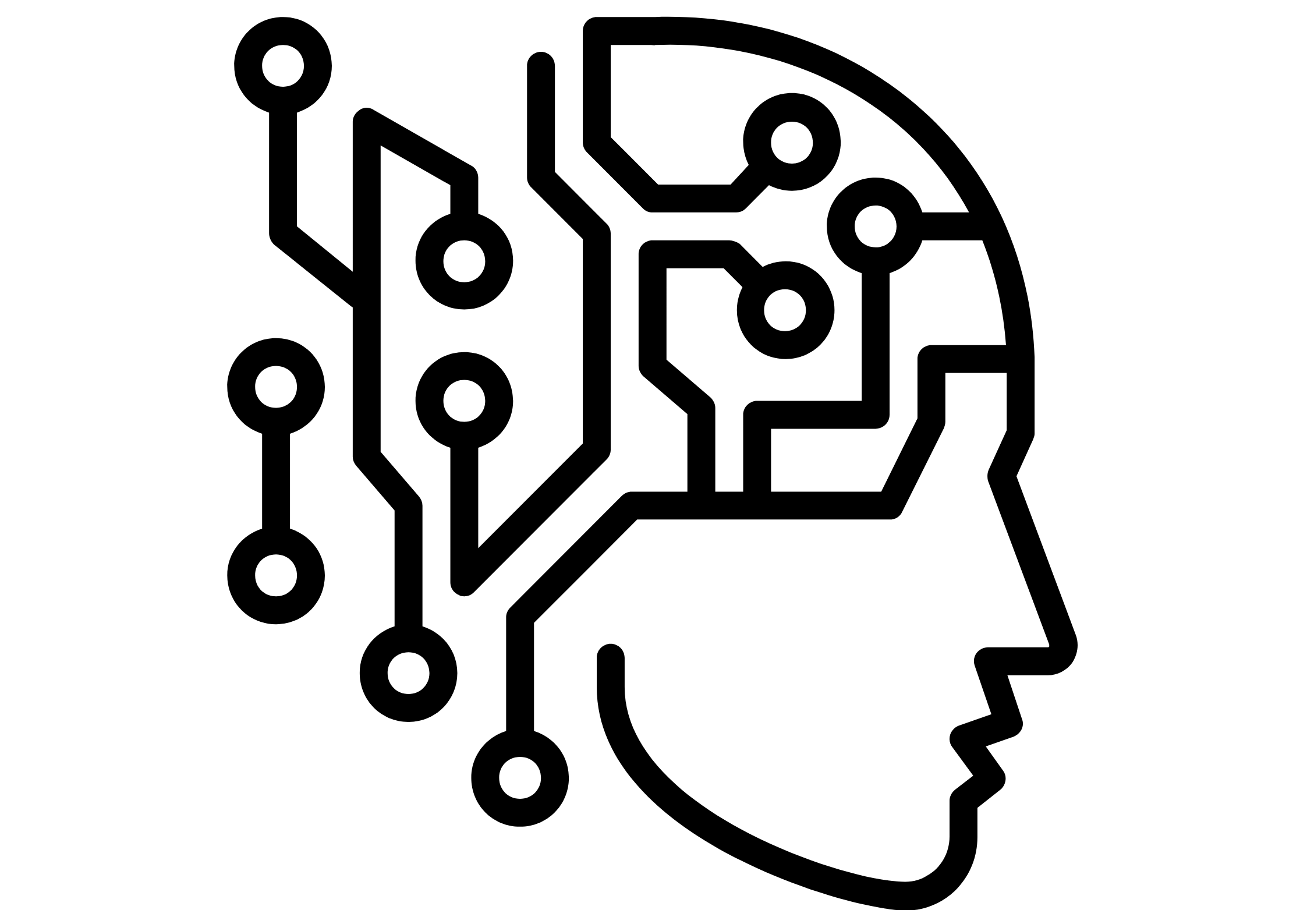 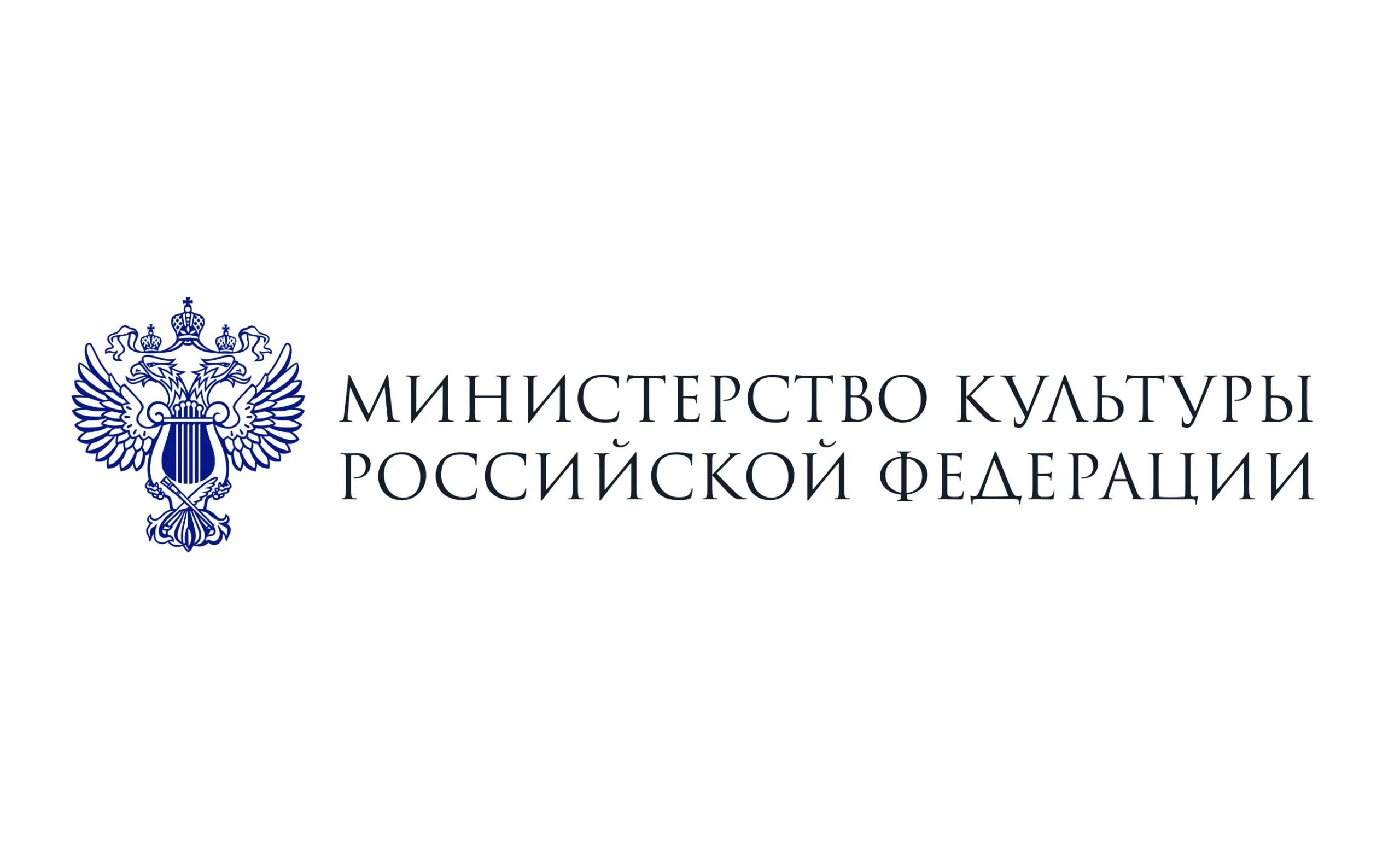 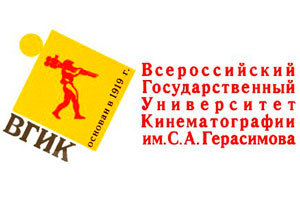 Содержание анкеты (4 блока тестовых опросов): 
Обеспеченность ресурсами.
Основные условия деятельности.
Сопутствующие условия деятельности.
Собственная оценка. 

В анонимном анкетировании приняли участие 73 научно-педагогических работника ВГИК.
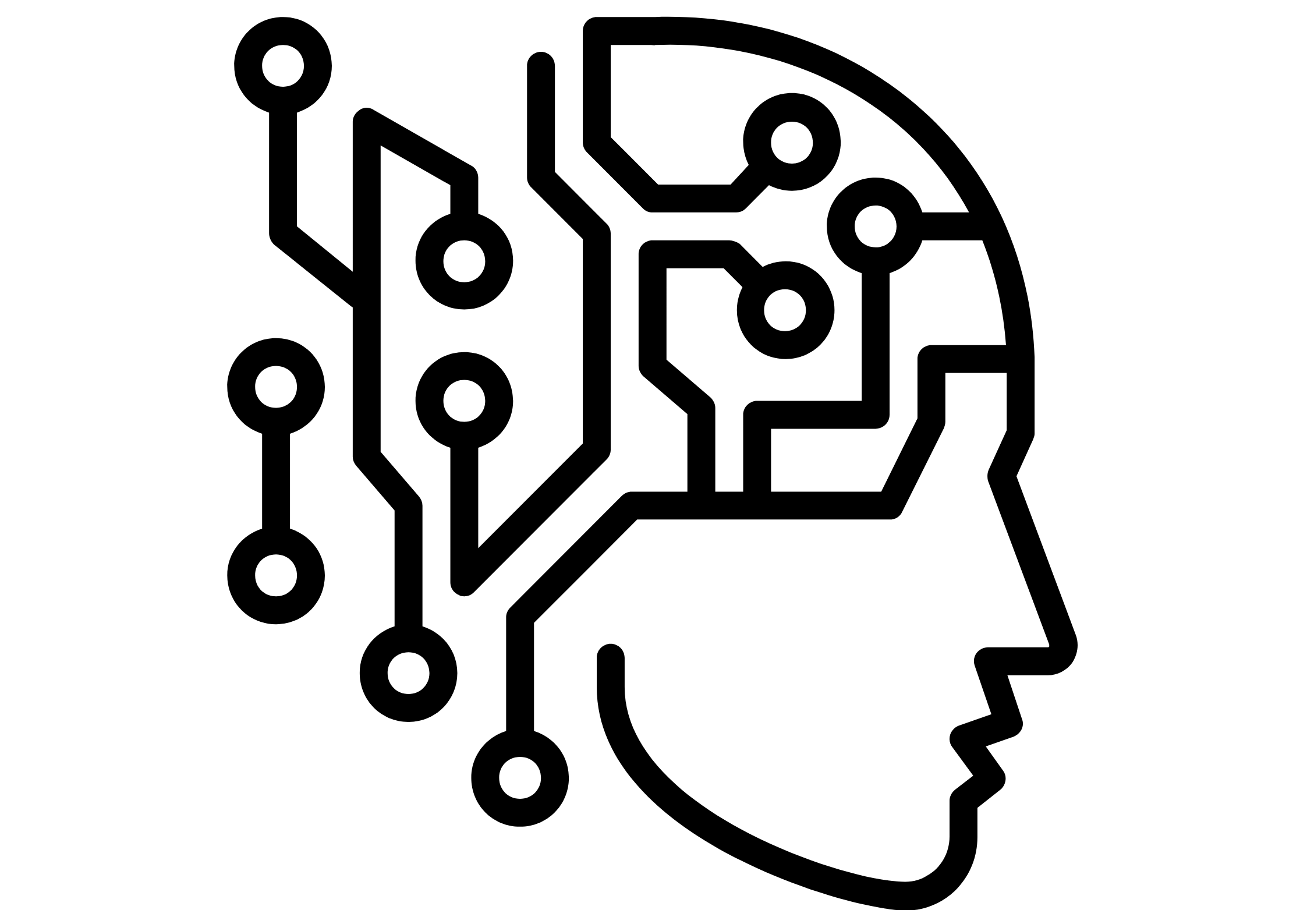 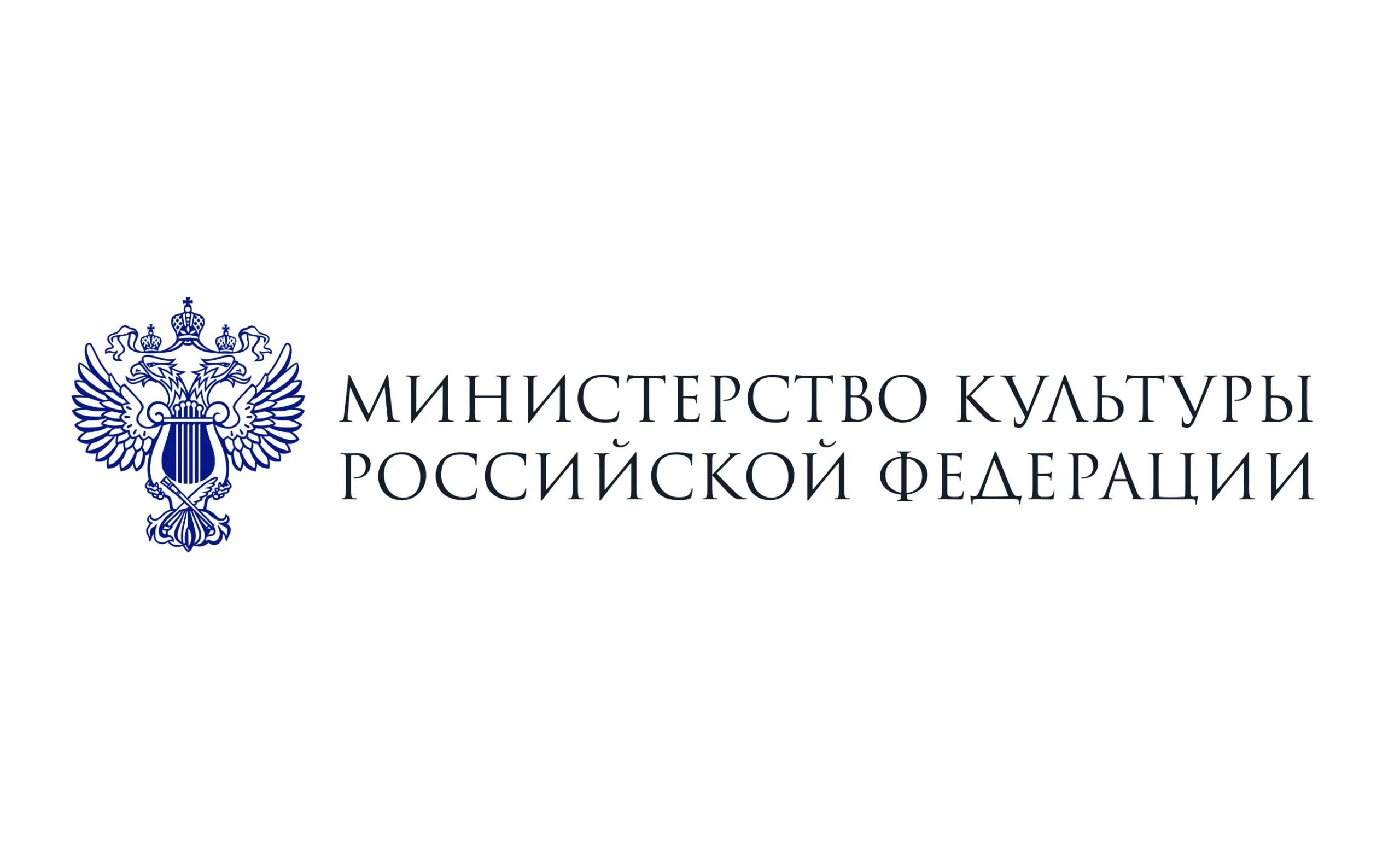 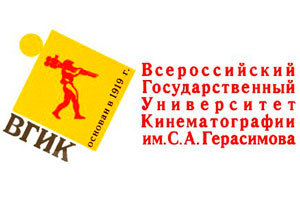 При подведении итогов по удовлетворённости НПР ВГИК достаточностью учебного оборудования для преподавания общеобразовательных и специальных дисциплин, обеспеченностью внутривузовской документацией и информацией, информационно-техническим обеспечением учебного процесса были выявлены следующие результаты:
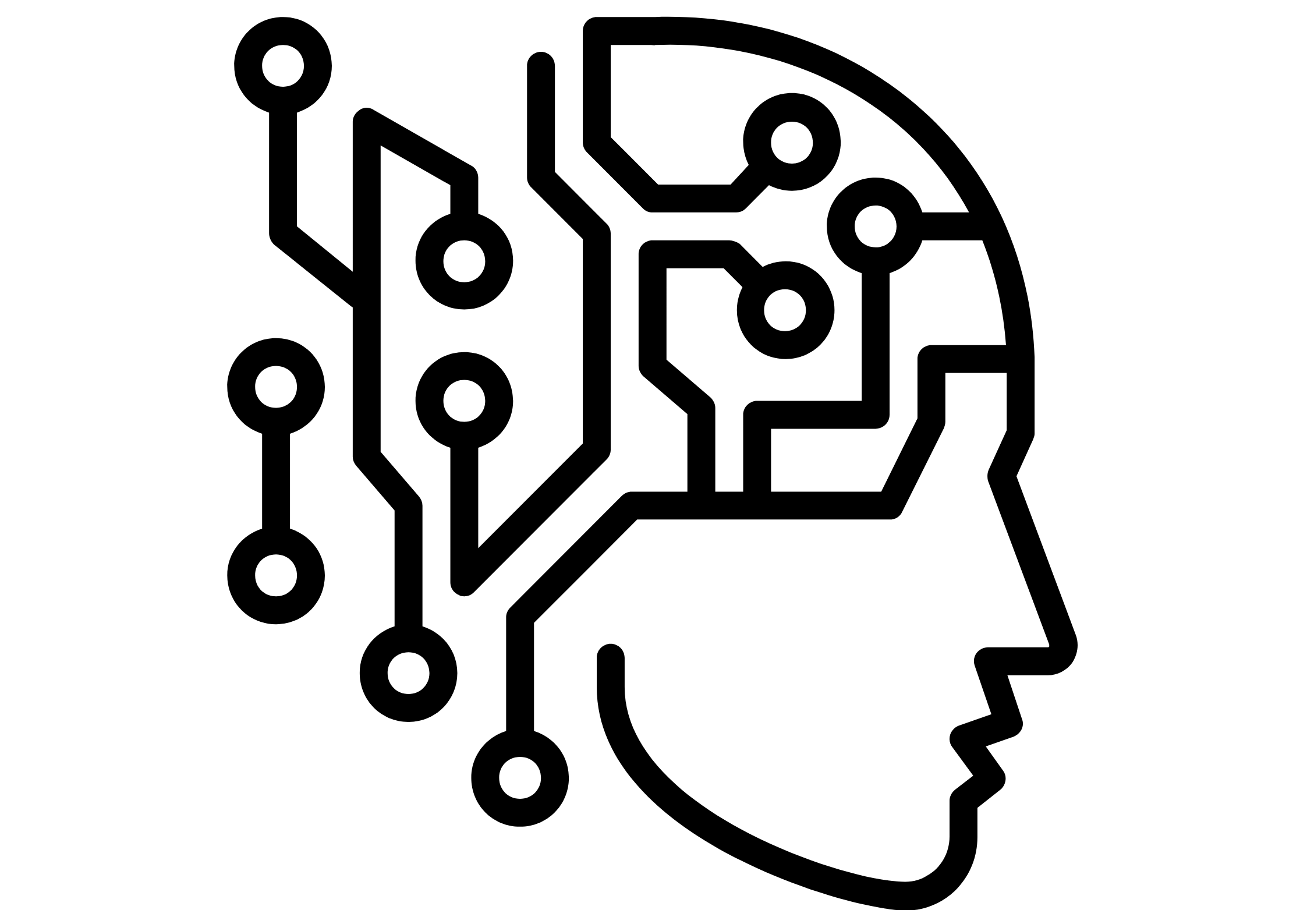 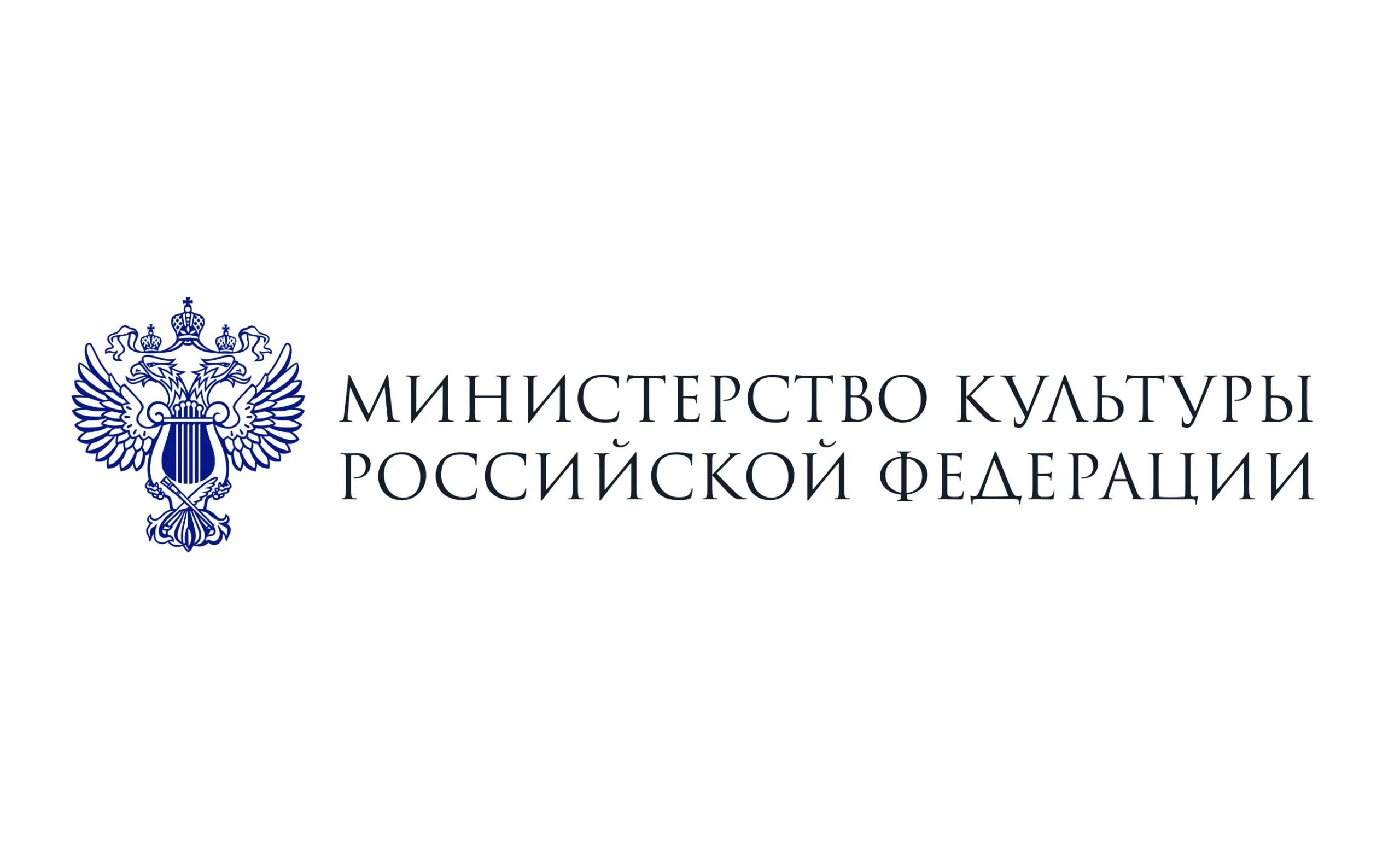 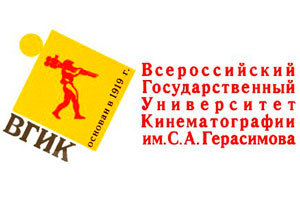 При подведении итогов по удовлетворённости НПР ВГИК равномерностью распределения нагрузки,  оптимальностью планирования и распределения обязанностей, четкостью в определении круга обязанностей и требований к ним выявлены следующие результаты:
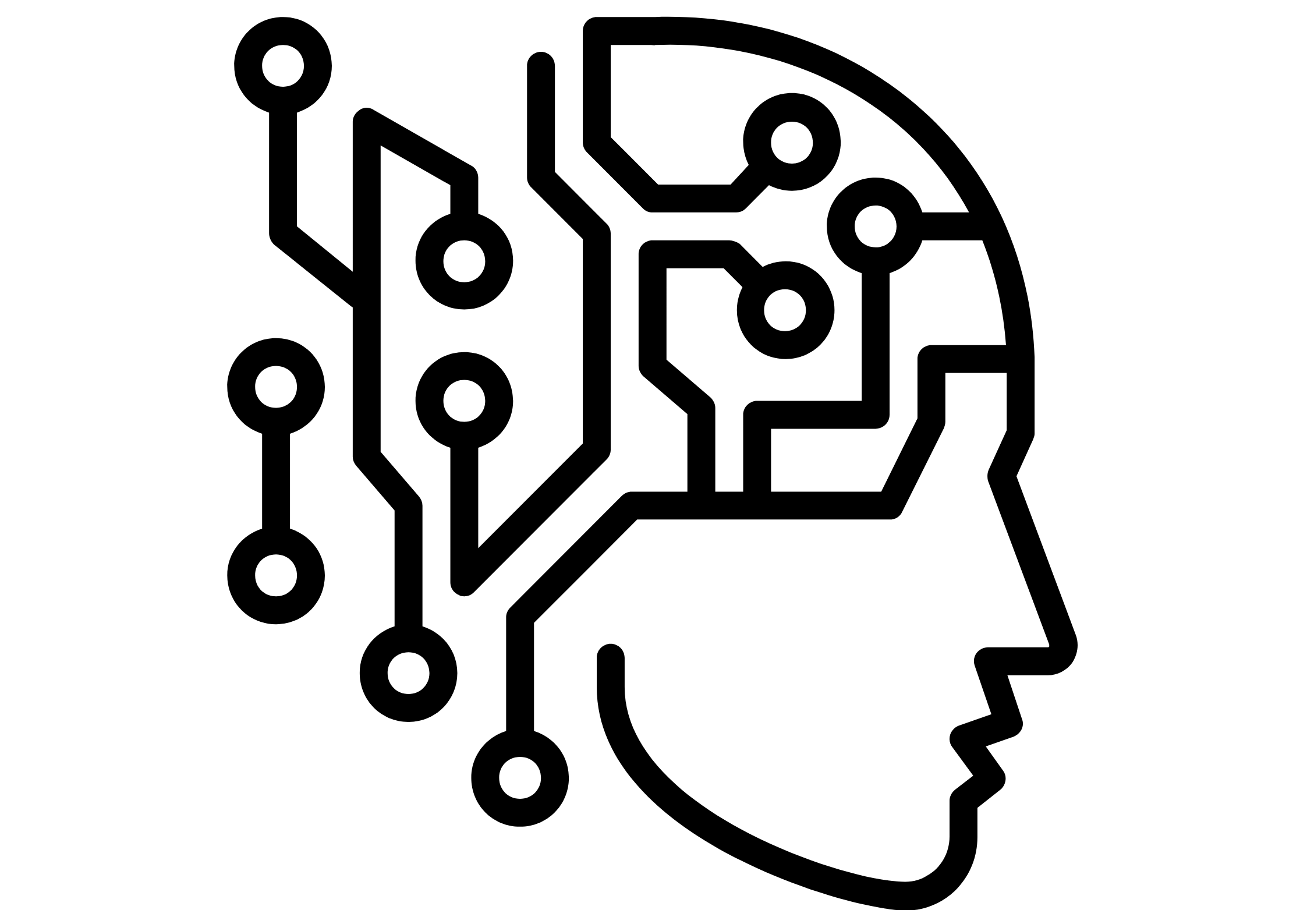 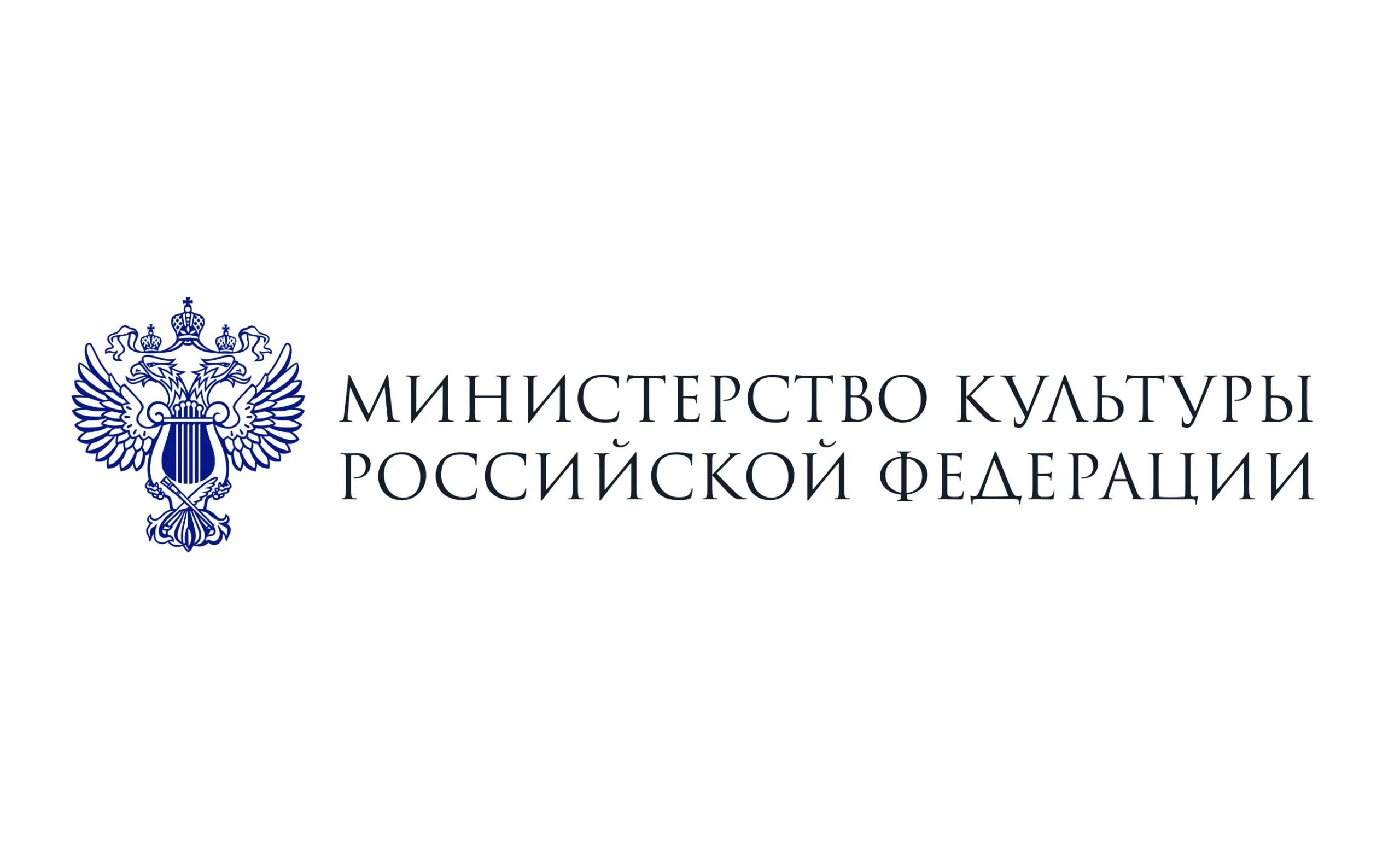 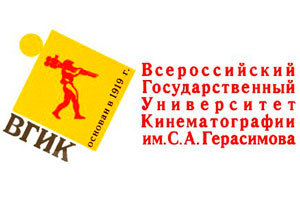 При подведении итогов по удовлетворённости НПР ВГИК административной поддержкой университета, культурой делового взаимодействия, межличностным общением, поощрениями за успехи в деятельности выявлены следующие результаты:
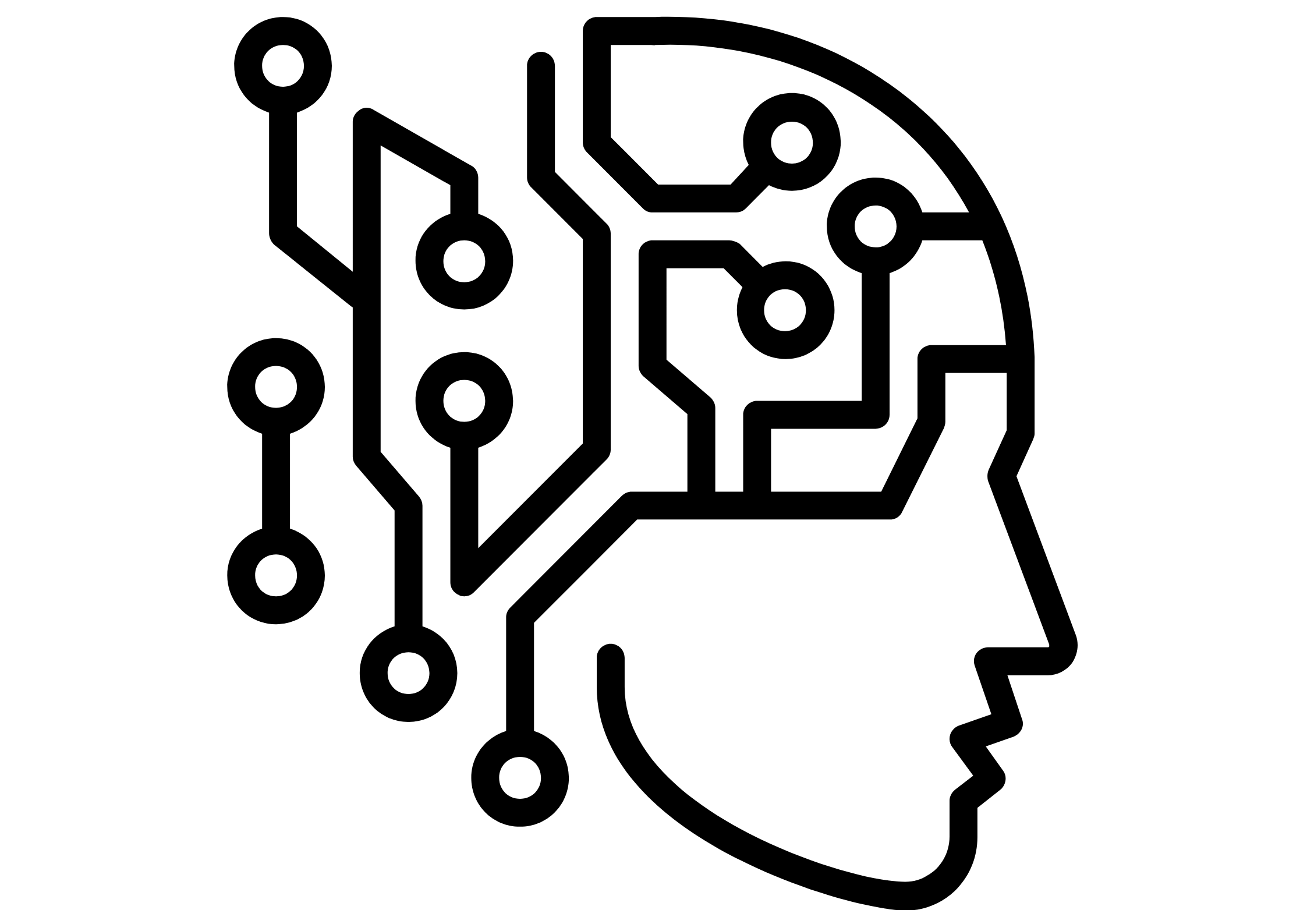 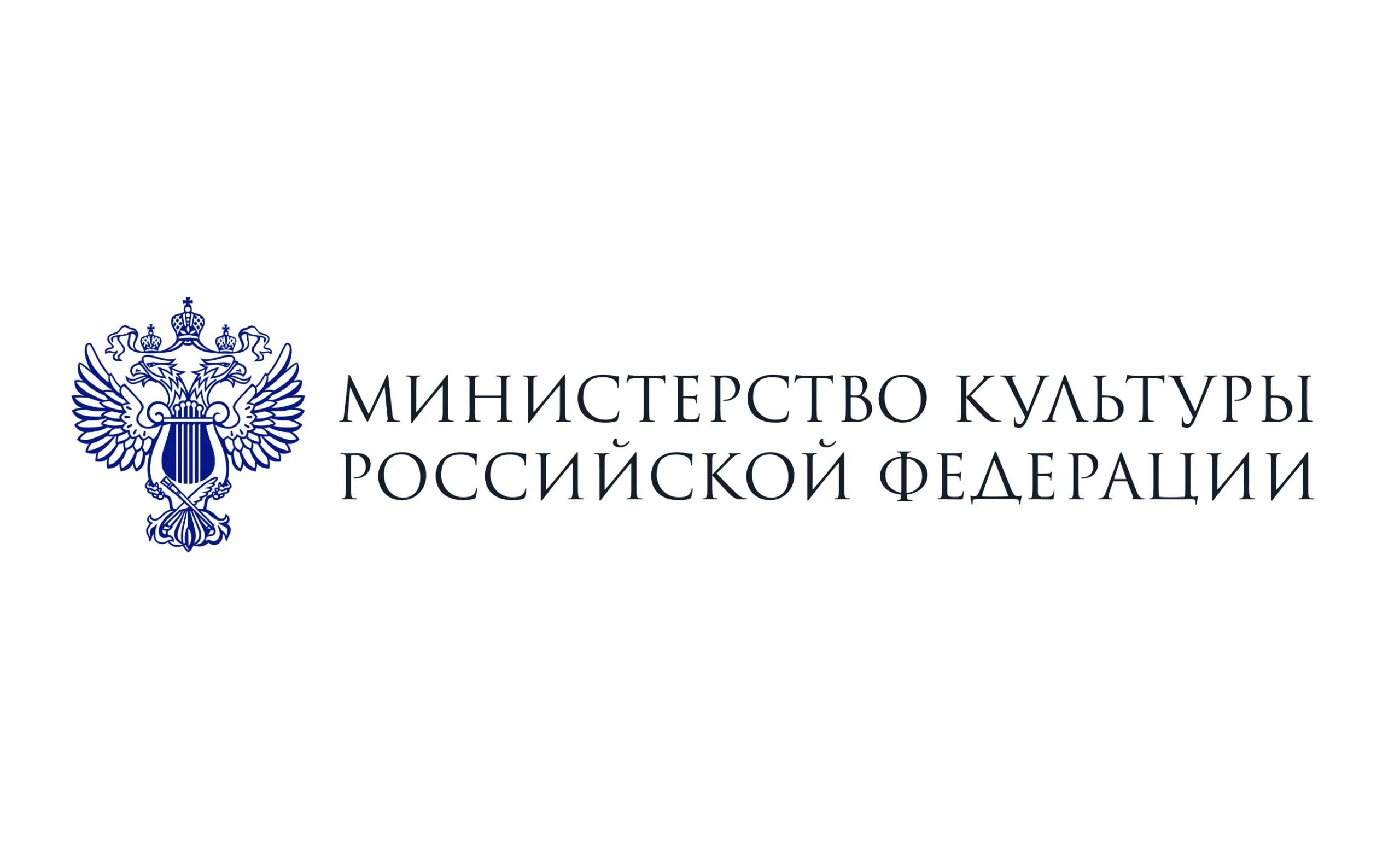 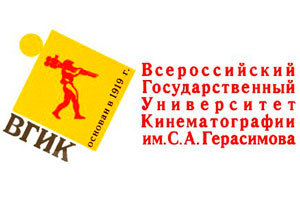 При подведении итогов по собственной оценке НПР ВГИК относительно: инновационного потенциала и готовности к изменениям; использования новых образовательных технологий; собственной конкурентоспособности выявлены следующие результаты:
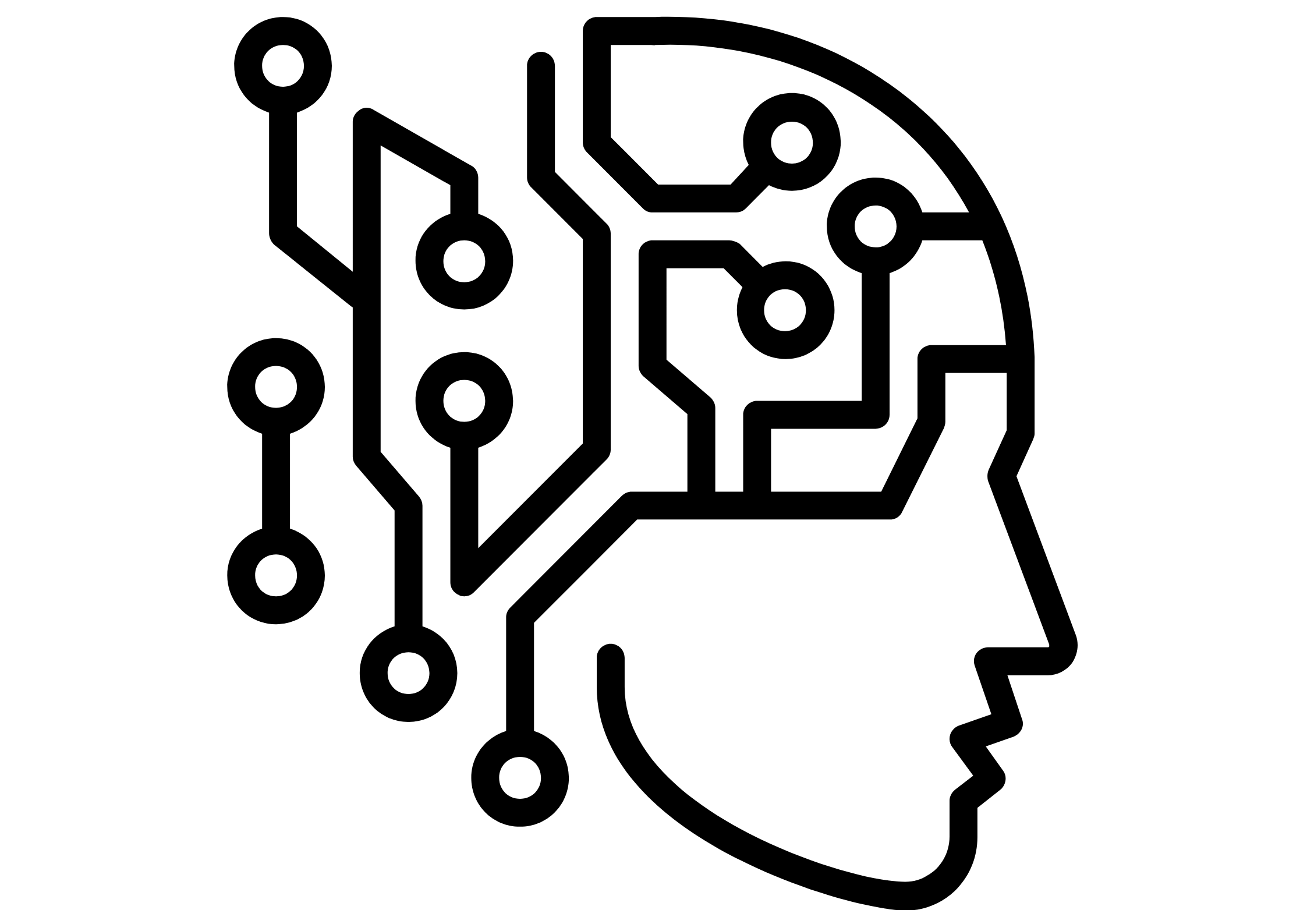